IN2090 UKE 3 (og litt fra UKE2)
Gruppe 4
Plan for timen
Entiteter
Relasjoner
Lab
Repetisjon ?
Relasjonsmodellen
Nøkler
Relasjonsalgebra
Entitet:Ting/objekt
Attributt: Beskriver entiteten
Nøkkelattributt
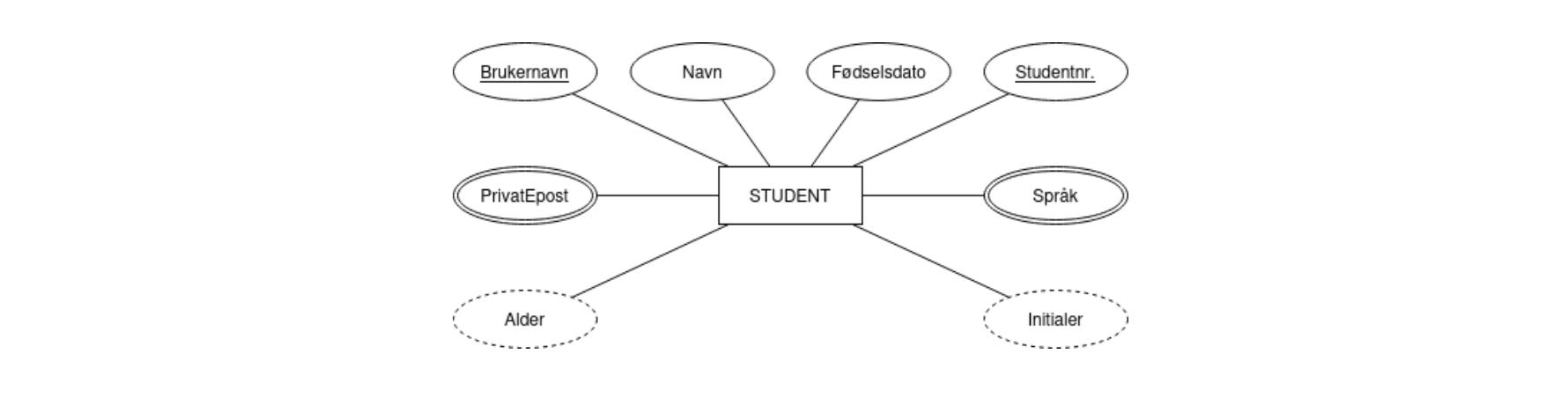 Flerverdi attributt
Utledbar attributt
Relasjoner: 1, N, MÅ, kan…
Et emne foreleses i nøyaktig ett rom (altså minst og høyst ett), men et rom kan ha mange emner som foreleses i det rommet, og et rom trenger ikke brukes til forelesninger
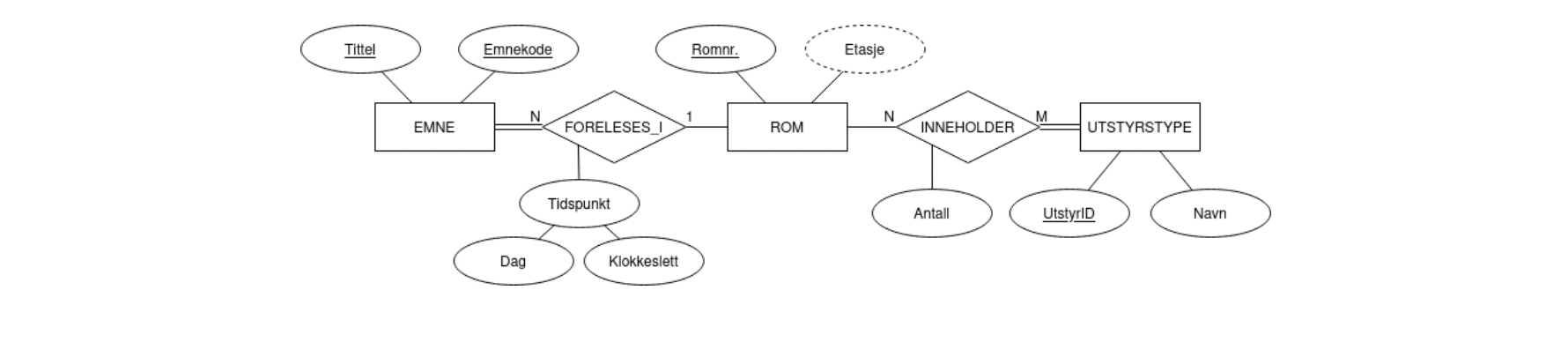 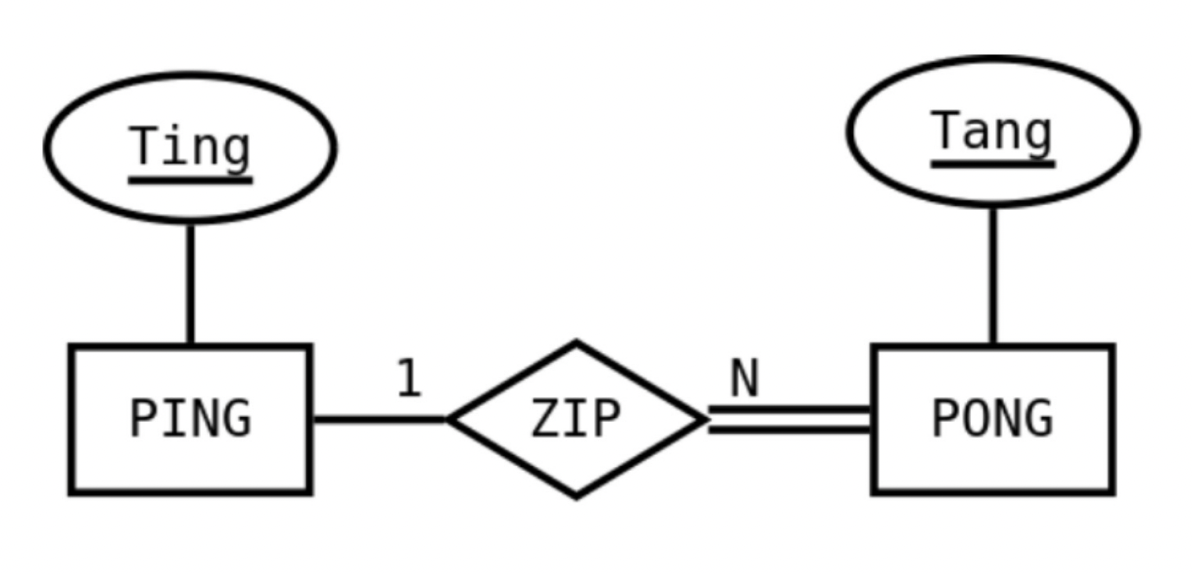 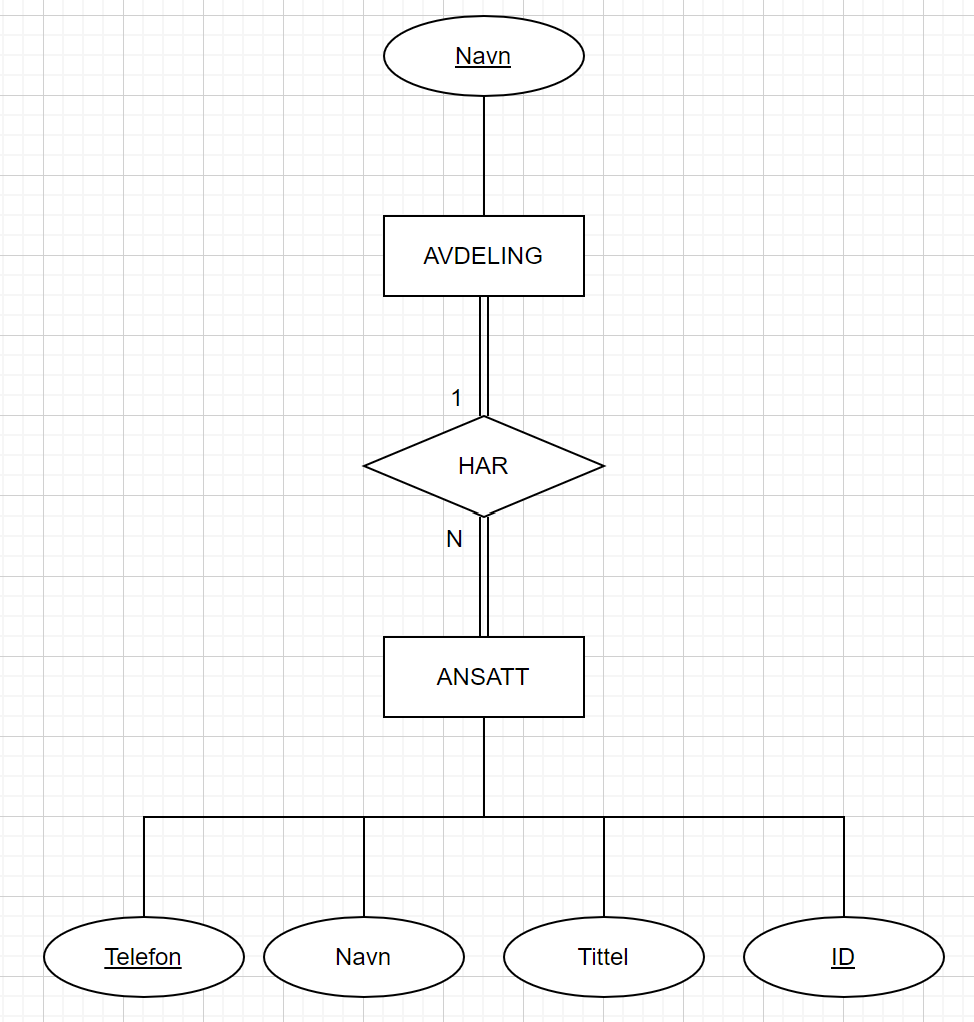 En ansatt må jobbe for en avdeling, men kun èn avdeling
Og en avdeling må ha en eller flere ansatte
Svak entitet
Det finnes entiteter med samme navn.En svak entitet har en nøkkel som kun er unik i en kontekst (gitt ved en relasjon til en annen entitet)
Må alltid være total deltakelse mellom svak entitet og tilhørende identifiserende relasjon. Svake entiteter må alltid være relatert til nøyaktig én via den identifiserende relasjonen
Identifiserende relasjon
Svak nøkkel
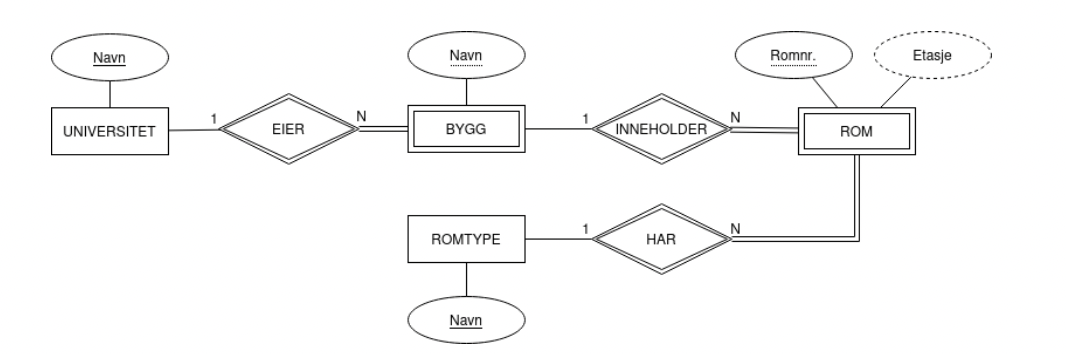 Svak entitet
Repetisjon fra UKE 2
Hva er relasjonsmodellen?
Relasjonsdatabaser inneholder relasjoner/tabeller som består av kolonner og rader
Komplett beskrivelse av hvordan bruke relasjoner for å beskrive data
Hva er en relasjonssignatur?
Relasjonssignatur består av et navn og en mengde attributter/kolonner
Customers(CustomerID, Name, Birthdate, NrProducts)
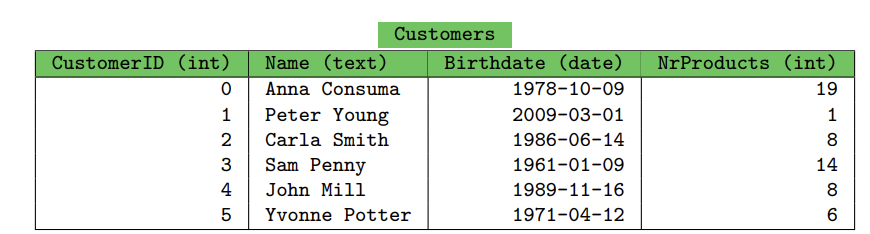 Hva er en atributt?
Det er bare en kolonne som består av navn og type
Kolonne=Domene
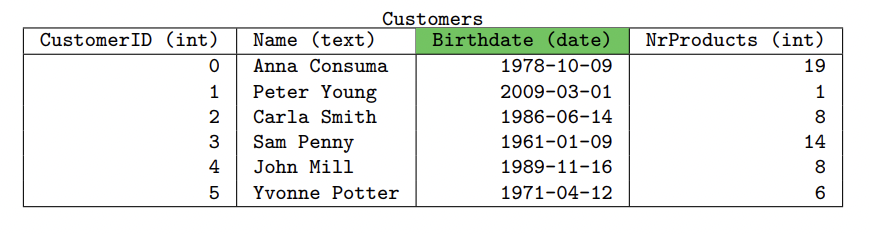 Hva er en instans?
Raden i tabellen
Tuppel
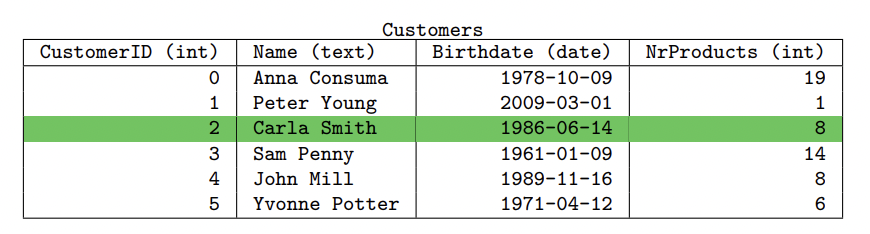 Hva er en supernøkkel?
Mengde med attributter som alltid har unike verdier i en relasjon
Kan identifisere en rad
Sier hva som alltid er unikt
 Alle utvidelser av en supernøkkel også være en supernøkkel
Mengden av alle attributter for en relasjon er alltid en supernøkkel
Hva er en kandidatnøkkel?
Kandidatnøkkel: En minimal supernøkkel
 Supernøkler gir oss det vi trenger, men kan inneholde mye unødvendig
Hva er en primærnøkkel?
En slik utvalgt kandidatnøkkel
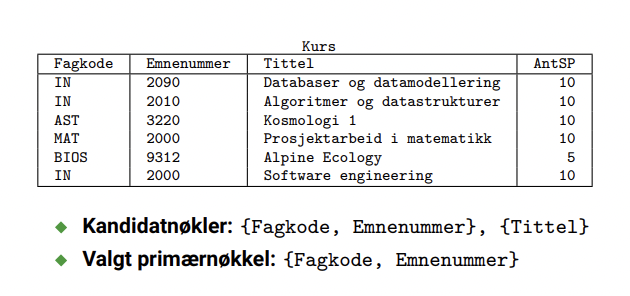 Hva er en fremmednøkkel?
En eller flere attributter som refererer til tuppel i en annen relasjon
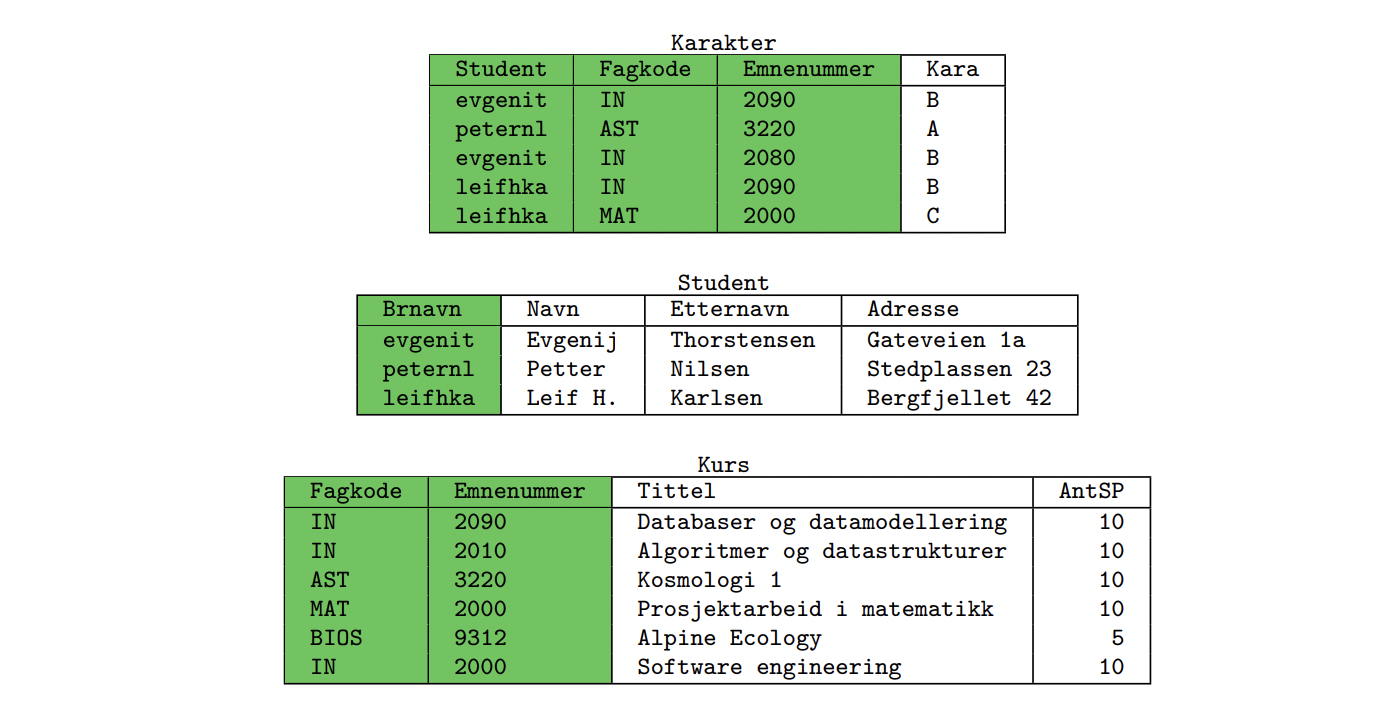 [Speaker Notes: Karakter(Student) refererer til Student(Brnavn)  Karakter(Fagkode, Emnenummer) refererer til Kurs(Fagkode, Emnenummer)]
Seleksjon
Bruker symbolene ∧, ∨, ¬, ≥, ≤, >, <, osv
 Returnerer ny relasjon med kun de tuplene som tilfredstiller uttrykket.  Velger altså ut de radene vi er interessert i
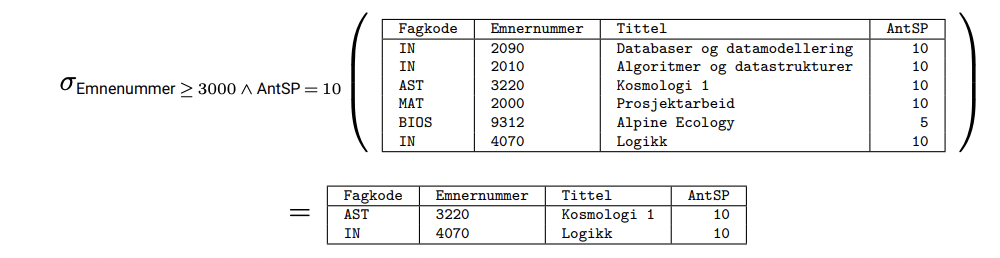 Projeksjon
Returnerer ny relasjon med kun attributtene listet opp
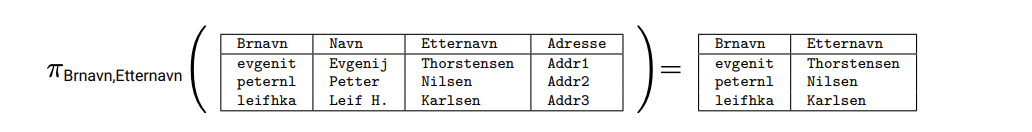 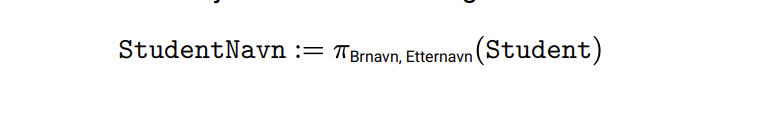 Kartesisk produkt
Returnerer ny relasjon med alle attributtene til begge relasjonene  Alle kombinasjoner av tupler fra de to relasjonene
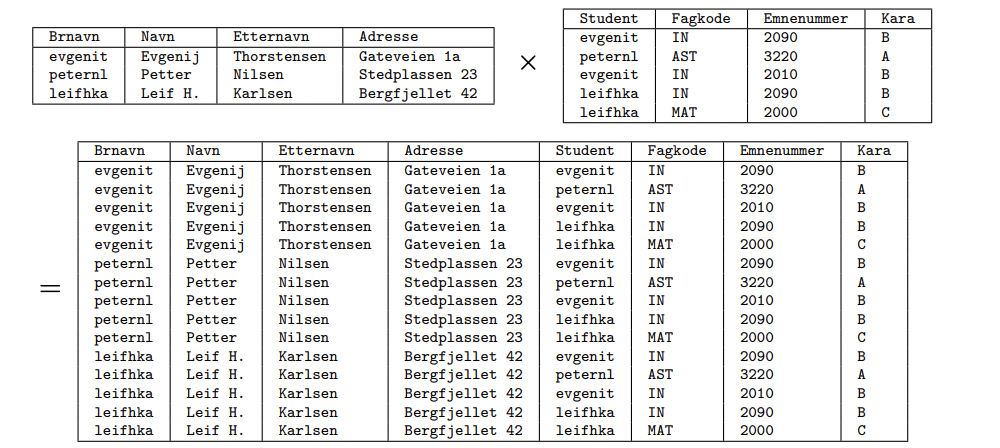 Join
Returnerer ny relasjon med alle kombinasjoner av tupler fra de to relasjonene som tilfredsstiller uttrykket (med alle attributtene fra begge relasjonene)
Natural join: Utfører en join på alle attributter med likt navn (og velger ut én kopi av hver)
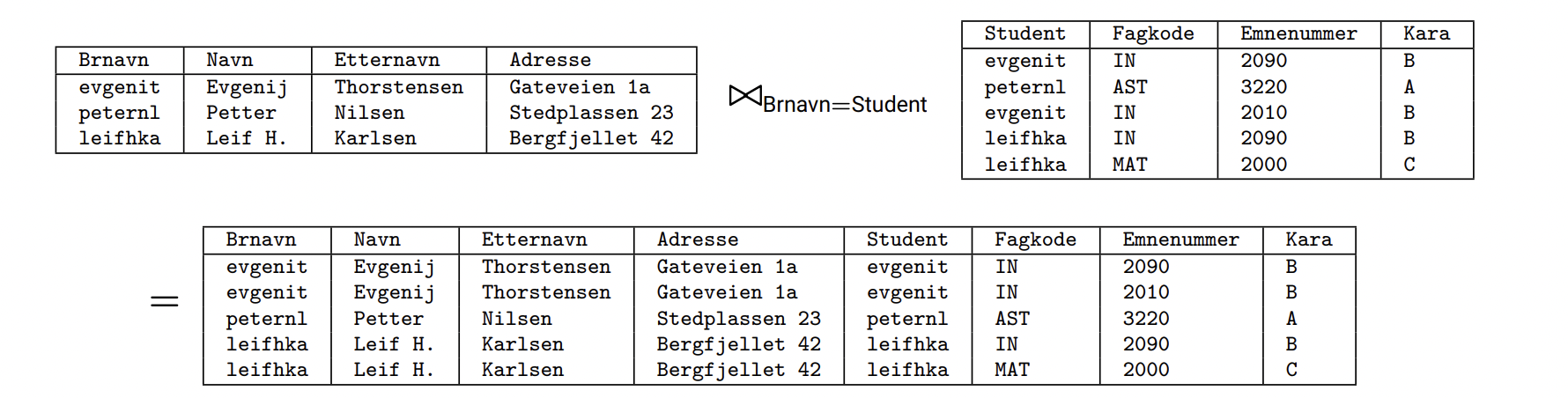